Laddawn.com 3.0
Redesign 2019
The Customer
“I wish Laddawn sold more of what I need. Many of my other vendors are difficult and I always worry they will mess up my order. I want to use Laddawn.com for everything, not just for regular polybags. Are you guys thinking of expanding into other categories? I would be your first customer.”
The Problem
Our existing Shop tab forces concessions in how we represent our product capabilities:

Add radio buttons
Over dependence on nested menus
Lean on broad search for stock only 

This diminishes the user experience and slows down or prevents altogether the commercialization of new products that stand to grow sales and profit
The Problem: Unwieldy Radio Buttons
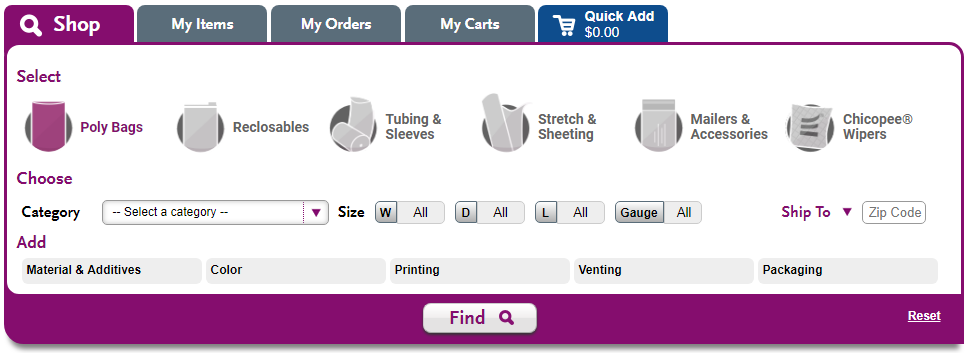 The Problem: Unwieldy Radio Buttons
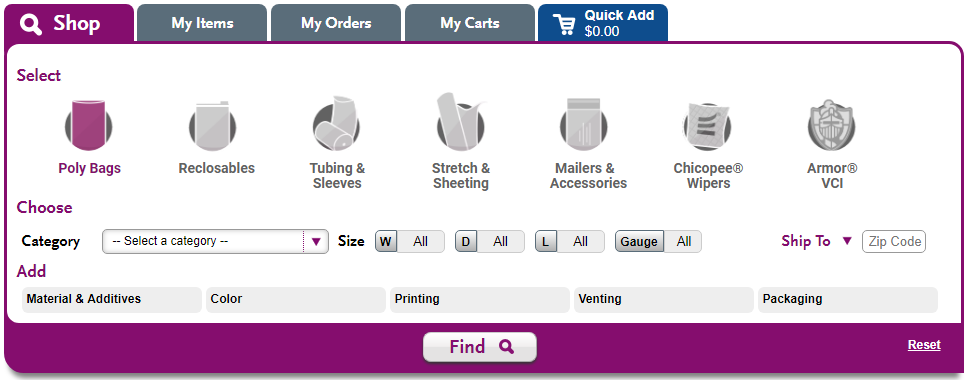 Doubling Down!
The Problem: Over-Nesting
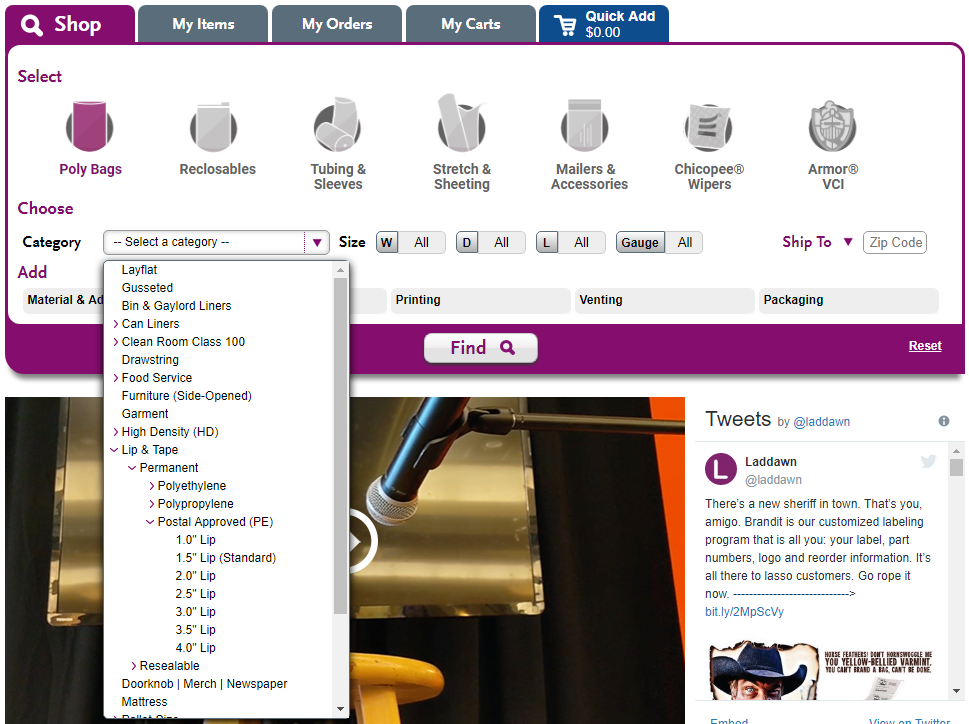 The Problem: “Broad Search Only”
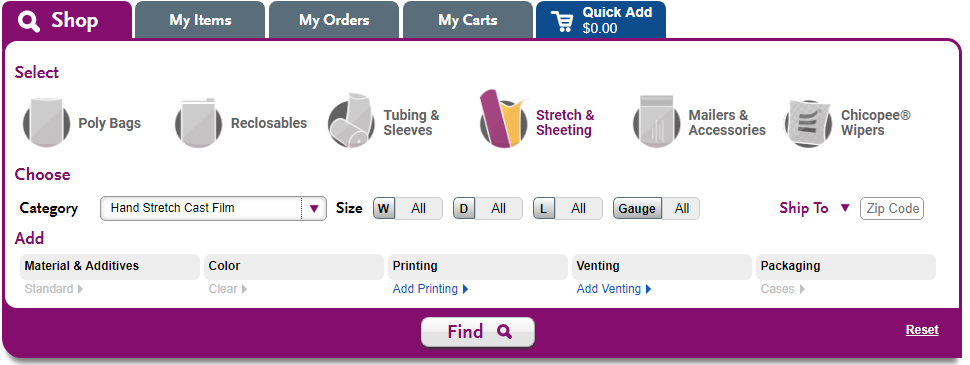 The Answer: Redesign Laddawn.com
The Big Idea
Complete our transition to an e-commerce company

Goals
Build a product finding tool that: 

is receptive to any and all kinds of products
shortens the product commercialization timeline
makes customers more aware of all the products we supply
makes customers more inclined to buy a broader array of product categories from Laddawn
makes the work of laddawn.com users easier, guided by the Model Service Experience
The Process: Design Thinking
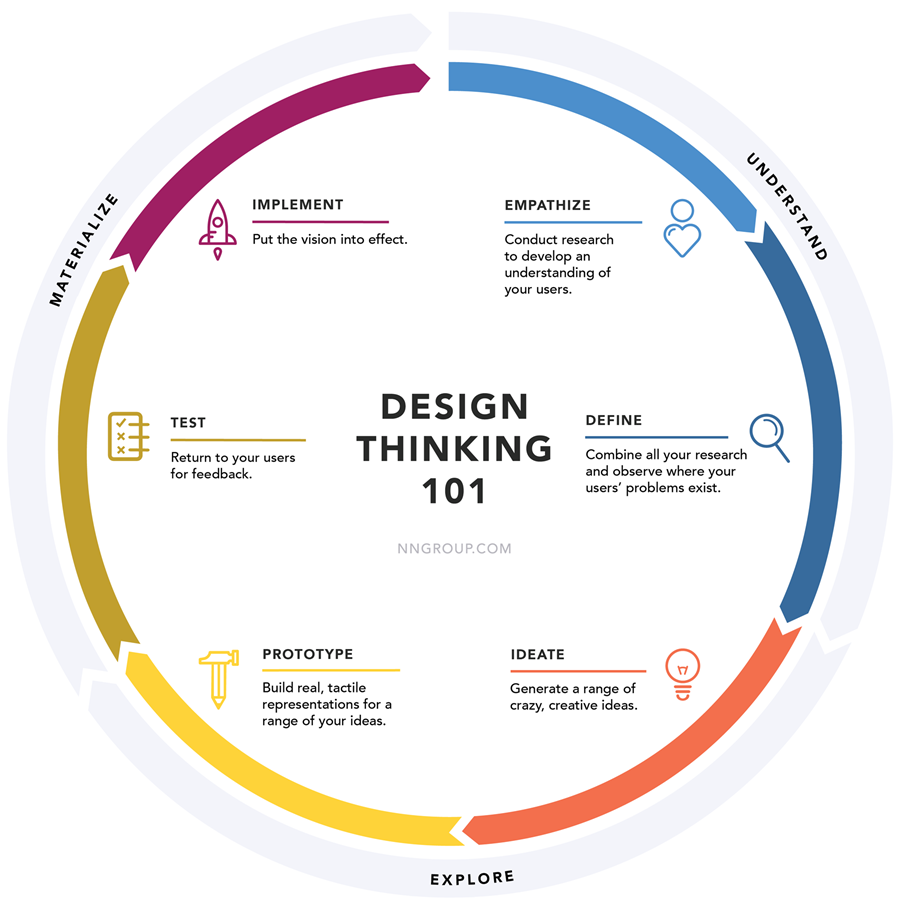 Understand
Empathize
Define
Explore
Ideate
Prototype
Materialize
Test
Implement
Source: Nielsen Norman Group
Understand
Customer Visits
Personas

B2C research – customers at work are consumers at home
B2B research – best in class websites
B2C
Repair Clinic
Crutchfield
Etsy
Musicians Friend
Ebay
Staples
Nordstrom
Wayfair
Amazon
Home Depot
B2B
MSC
Grainger
Fastenal
Ferguson
E World Trade
Alibaba
Global Sources
Applied
McMaster
Ideate
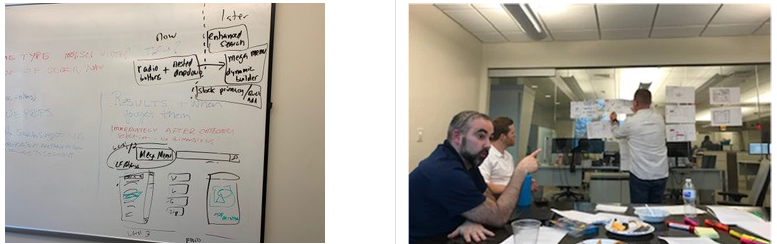 Prototypes
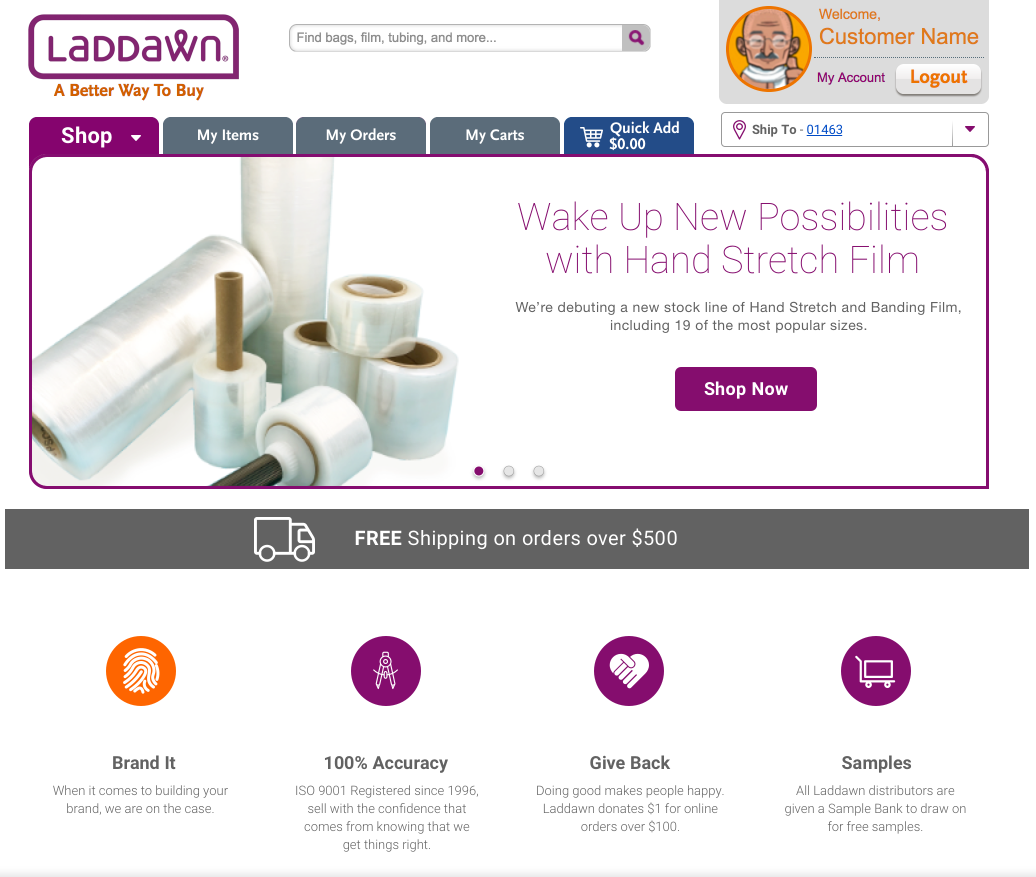 Home Page:
Hero Image/Carousel
Value Proposition
Product Spotlight
Other Marketing Content
[Speaker Notes: Hero images
Value prop]
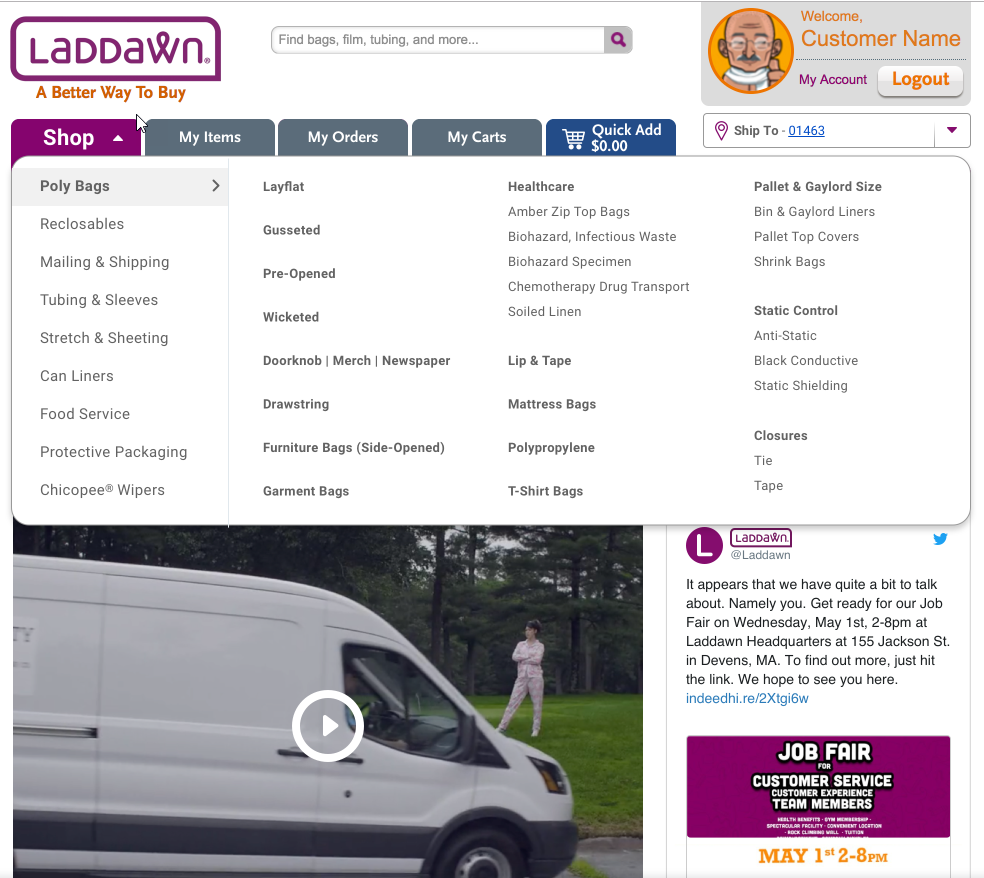 Mega Menu:
Breadth of Offering

Information Architecture*
Testing
[Speaker Notes: Mega menu
Helps achieve goals

Challenge: information architecture, IA testing   (pallet cover finding)


Path = polybags, wicketed, tool to be named later]
IA Testing
“You are not the user”
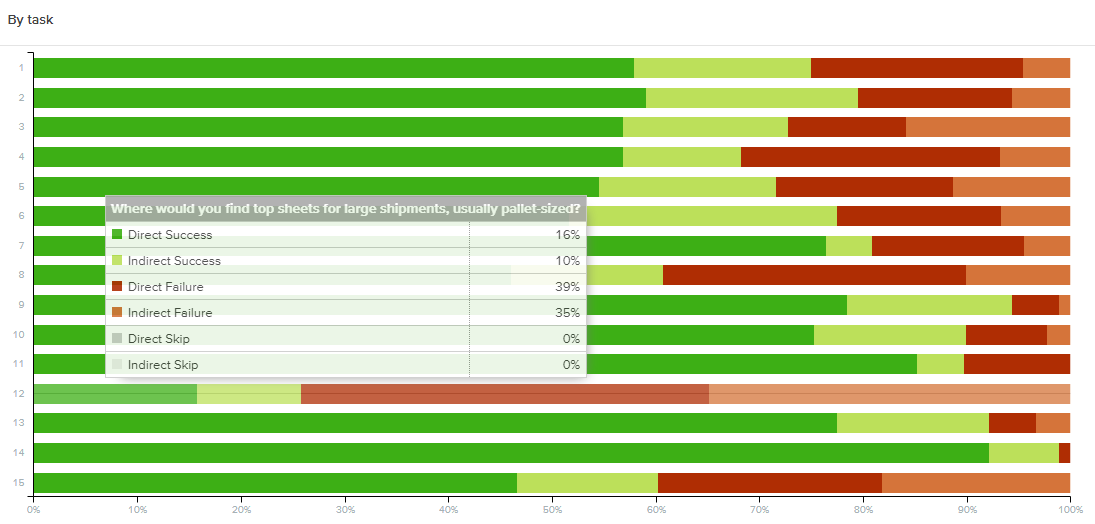 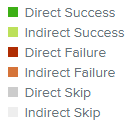 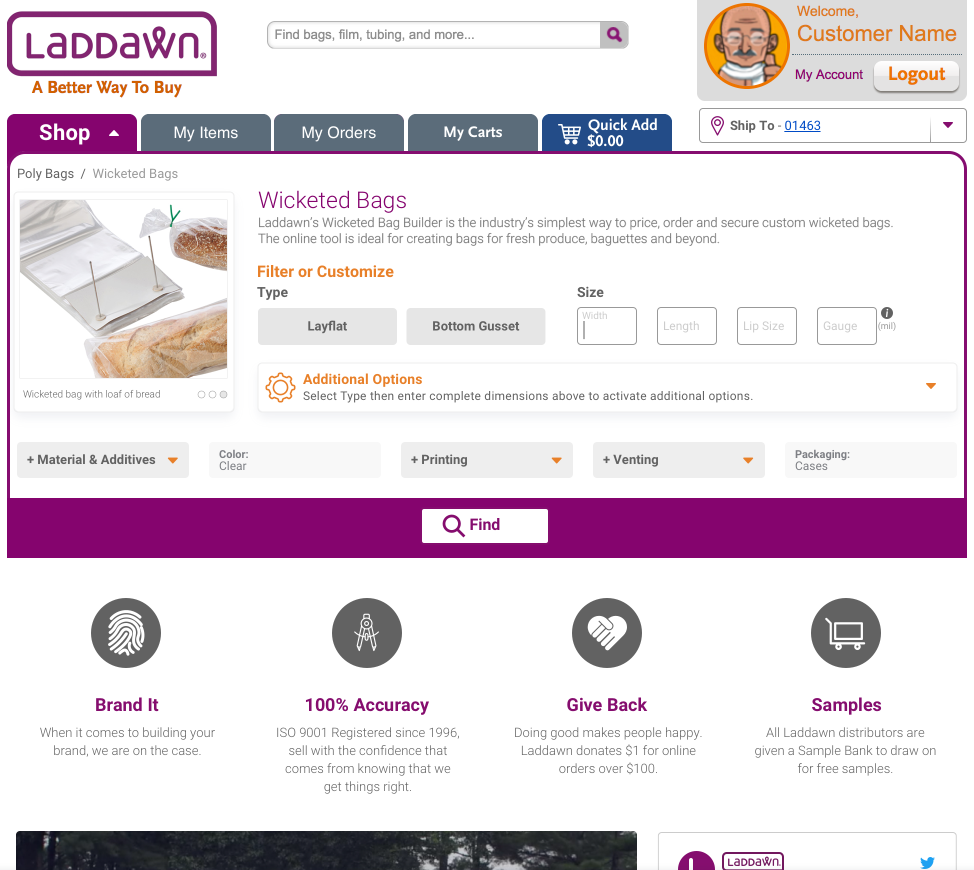 [Speaker Notes: Show current wicketed bag builder, keeping it and building off it for other categories

Illustrations, recognition, copy/descriptions earlier and not hidden

Most importantly, the back end will become more malleable (the database) to be receptive to any and all kinds of products

Click additional options….]
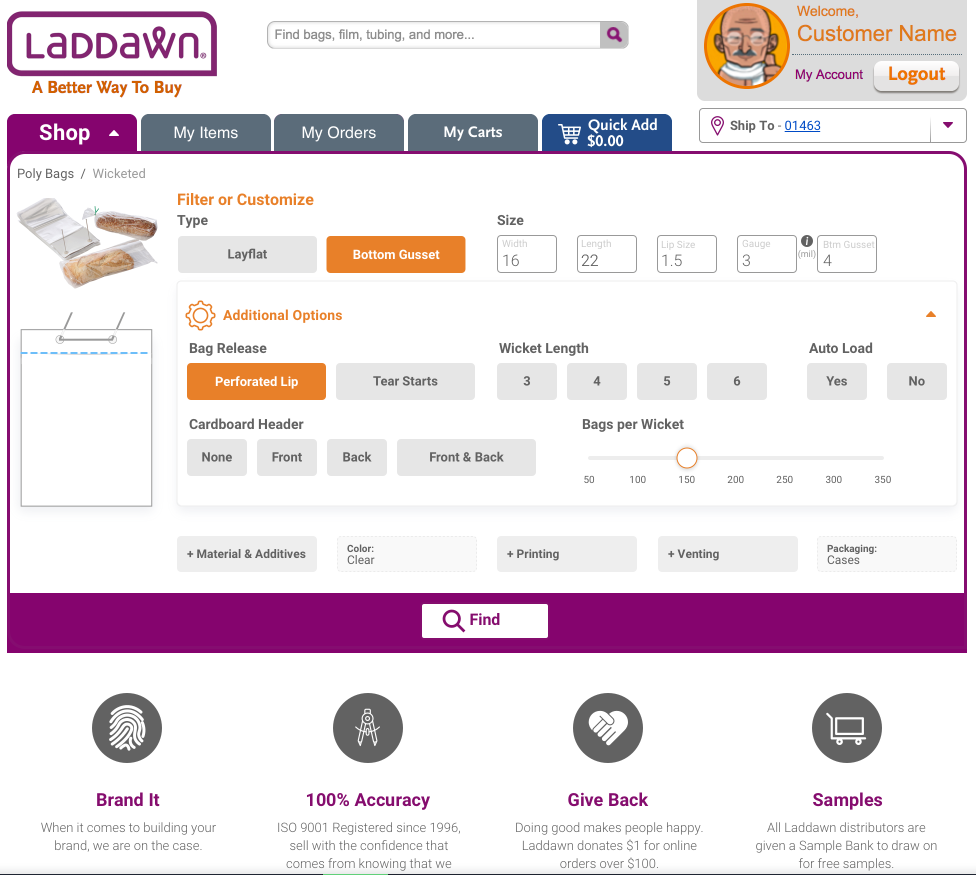 [Speaker Notes: Standardizing interfaces]
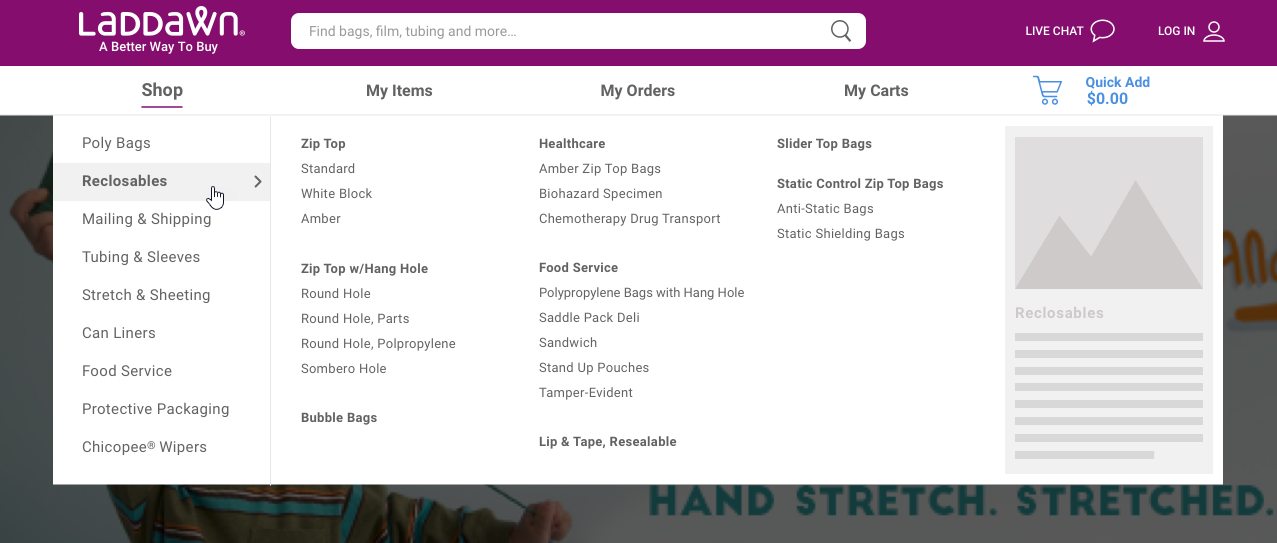